NOBILIMEA IN EVUL MEDIU
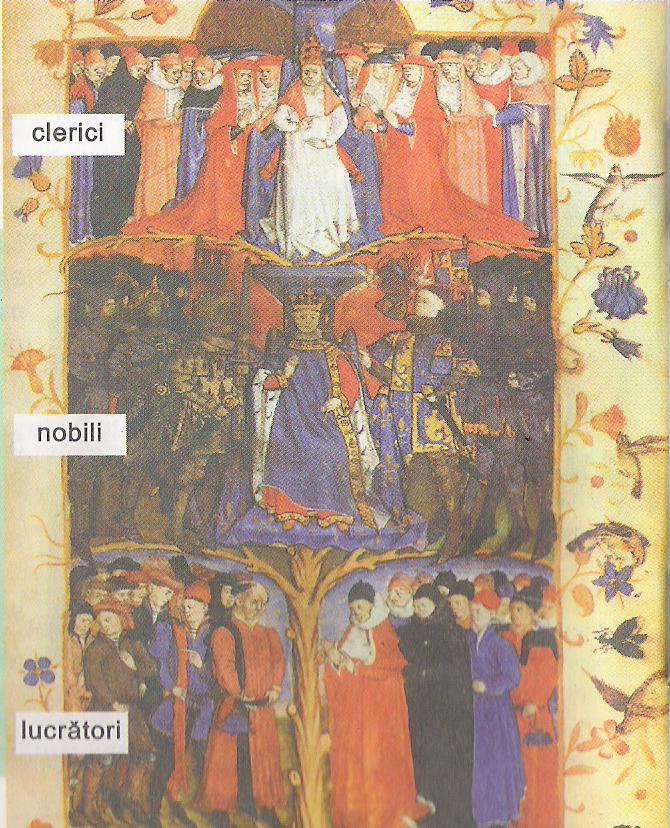 Prof. Bratu Simona
DOMENIUL FEUDAL
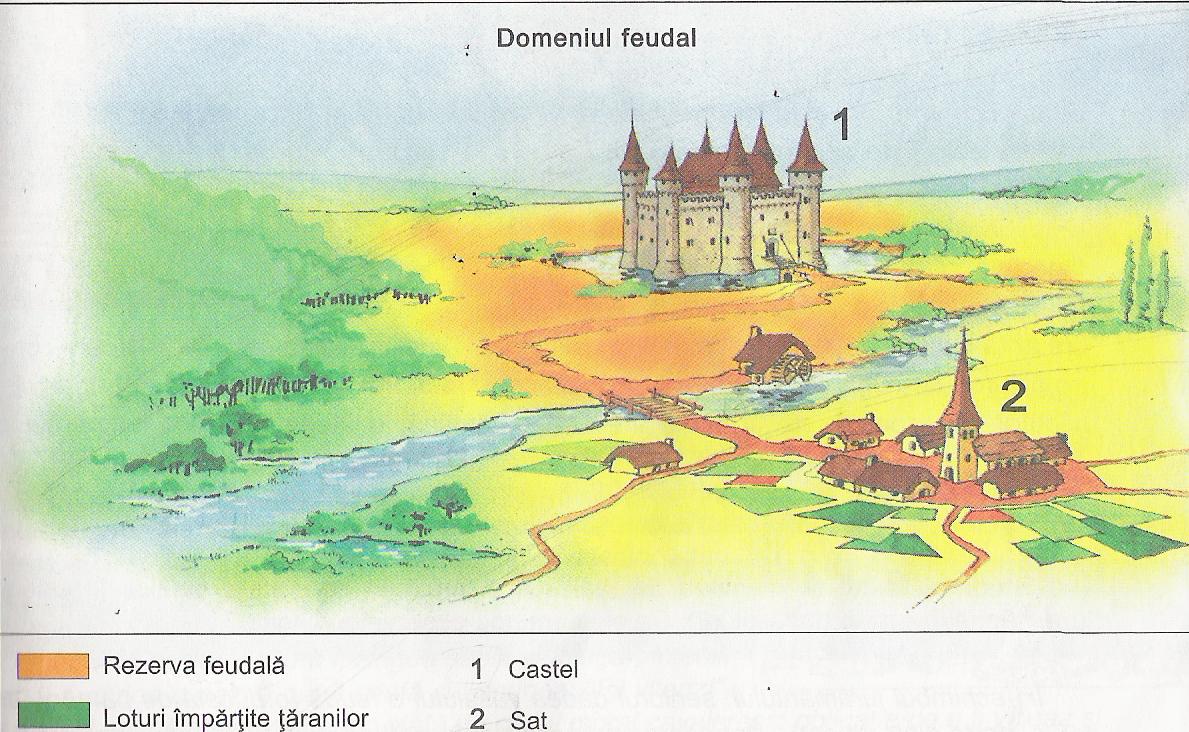 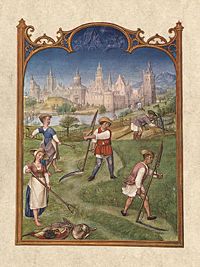 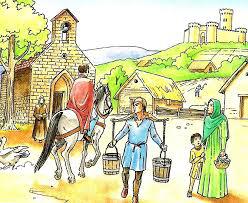 CASTELUL MEDIEVAL
In jurul castelului, care simboliza puterea seniorului, se va organiza intregul sistem feudal
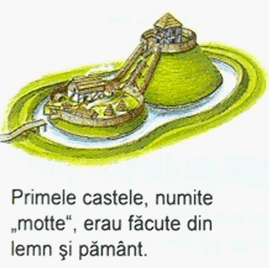 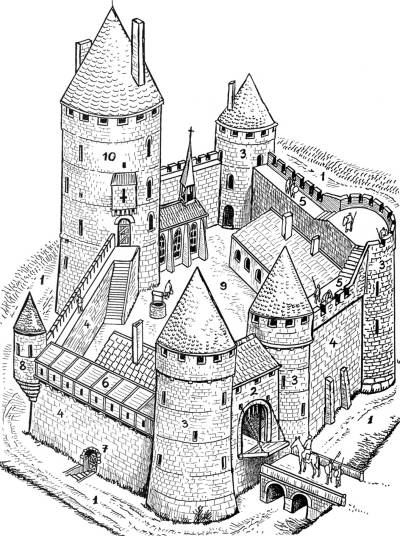 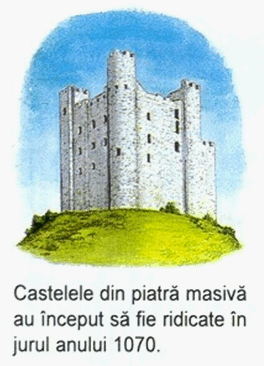 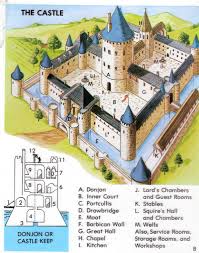 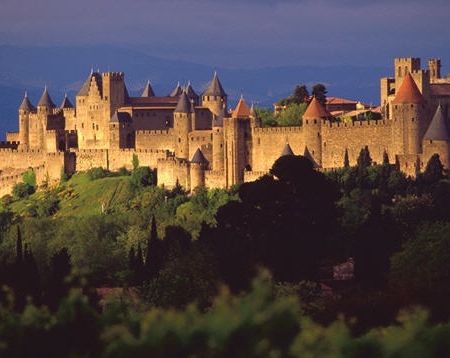 ASEDIEREA UNUI CASTEL
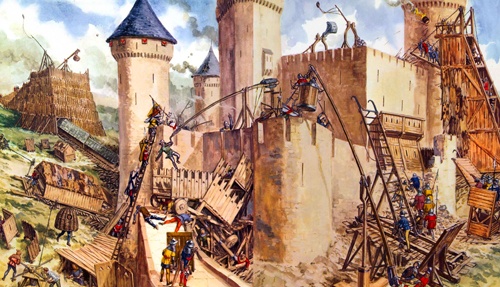 INSTITUTIA CAVALERISMULUI
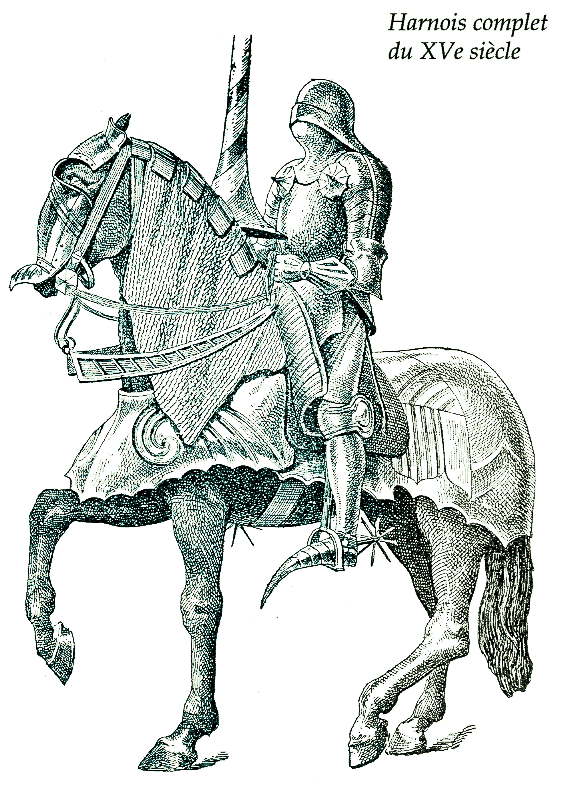 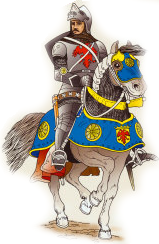 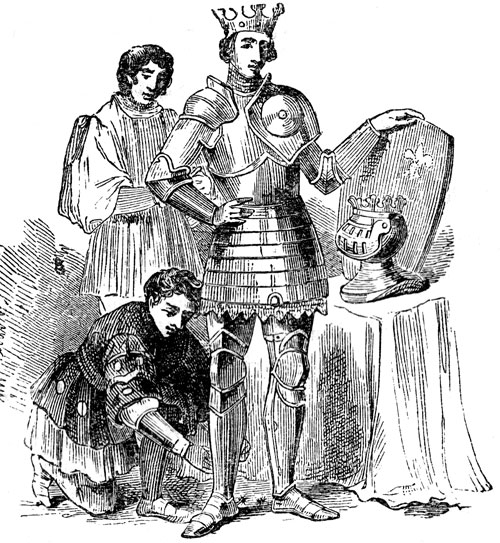 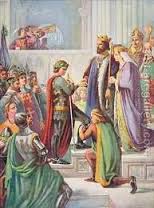 OCUPATIILE NOBILILOR
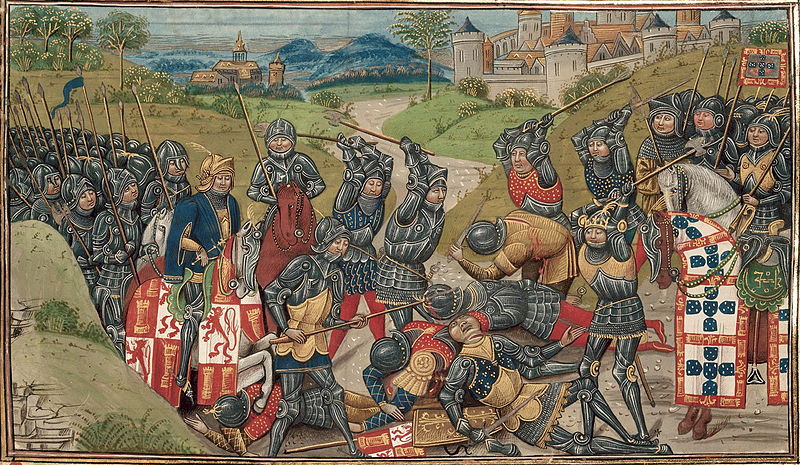 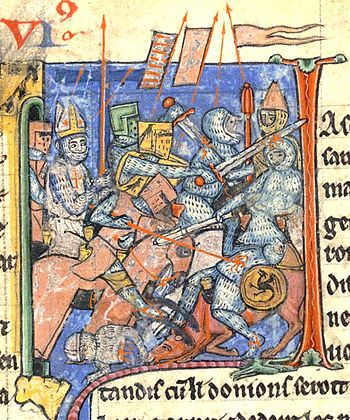 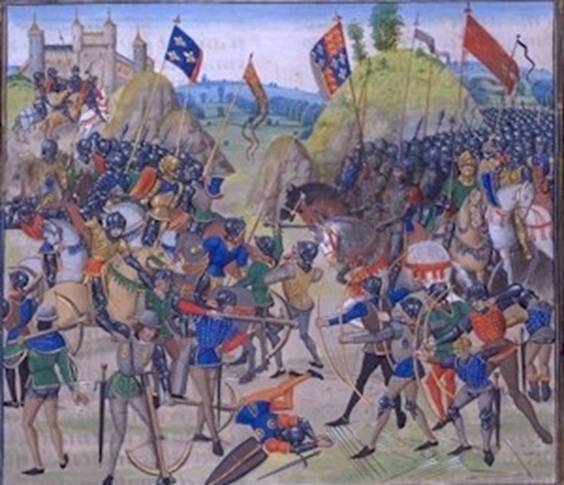 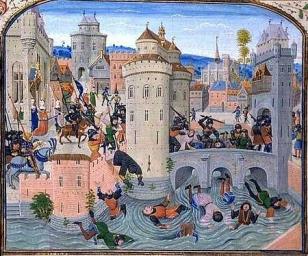 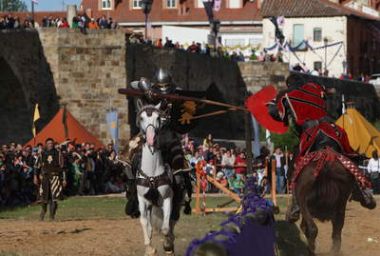 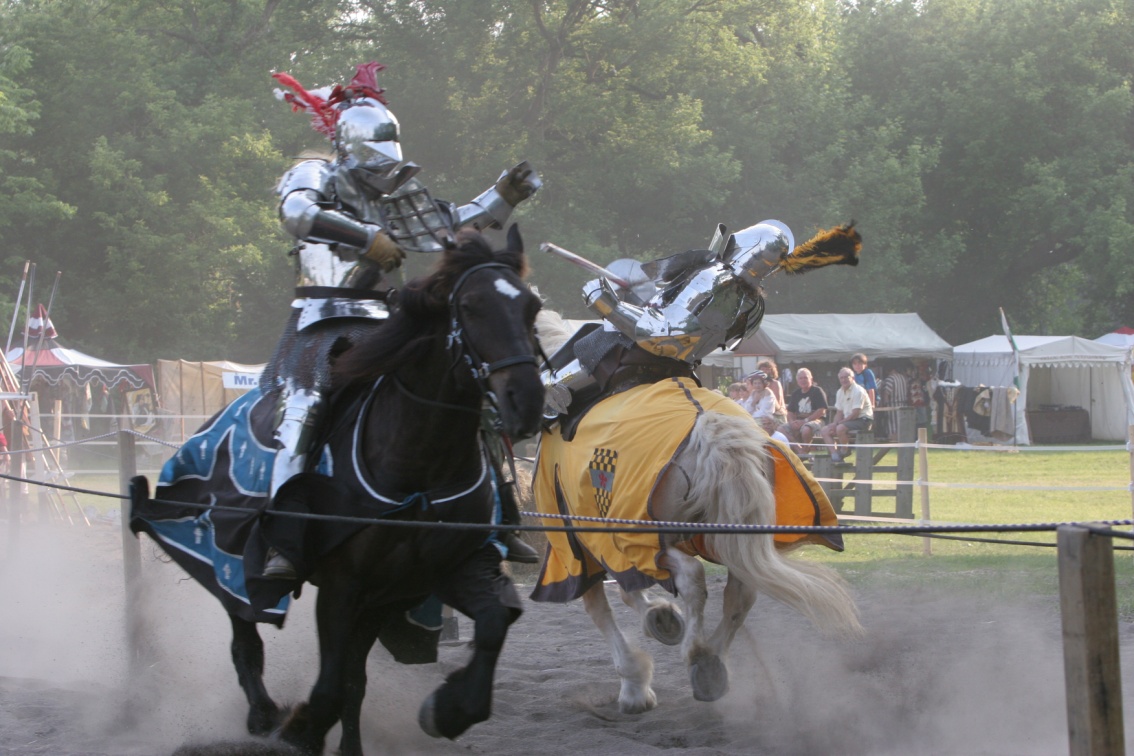 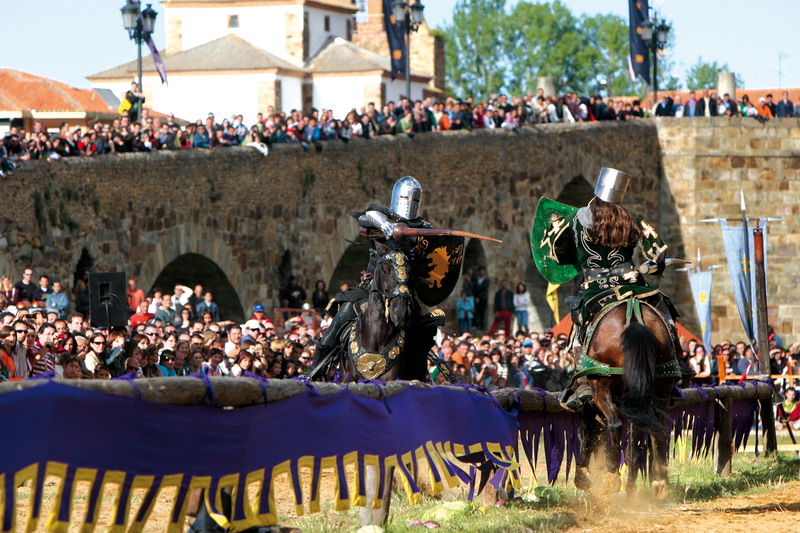 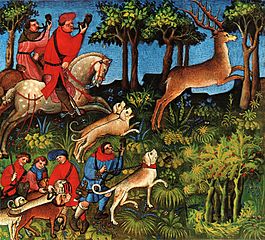 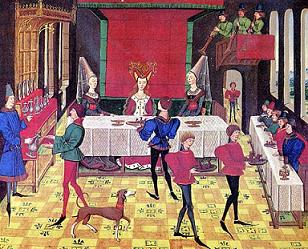 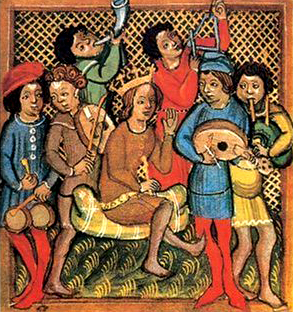 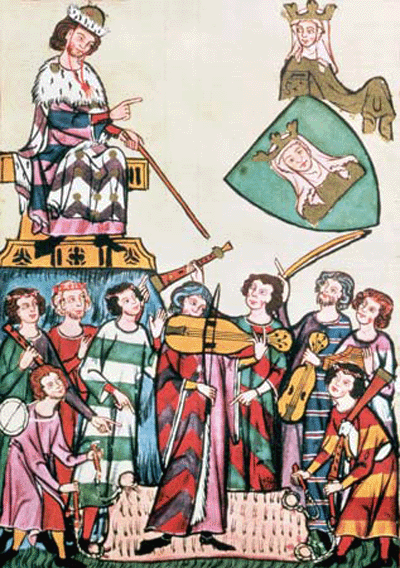 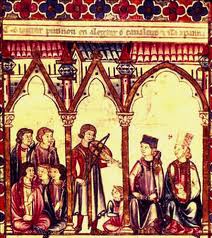 VESTIMENTATIA
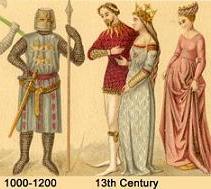 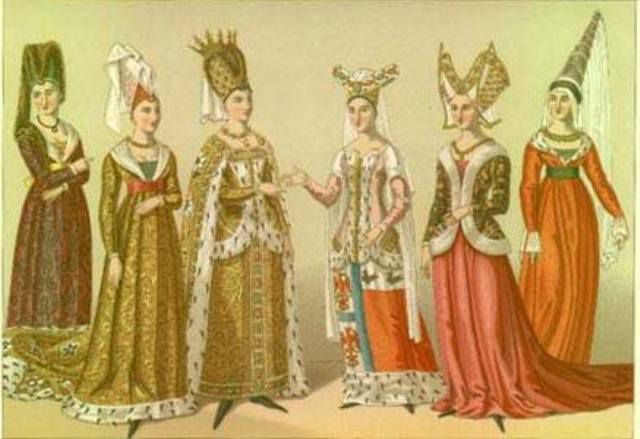 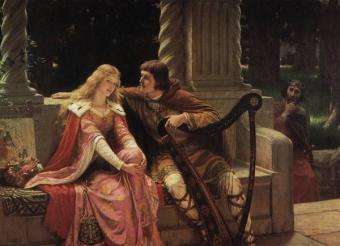 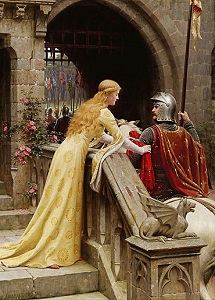 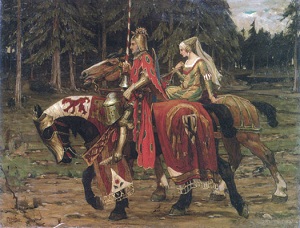 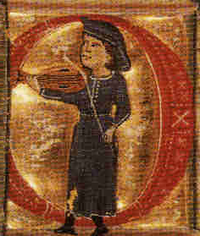 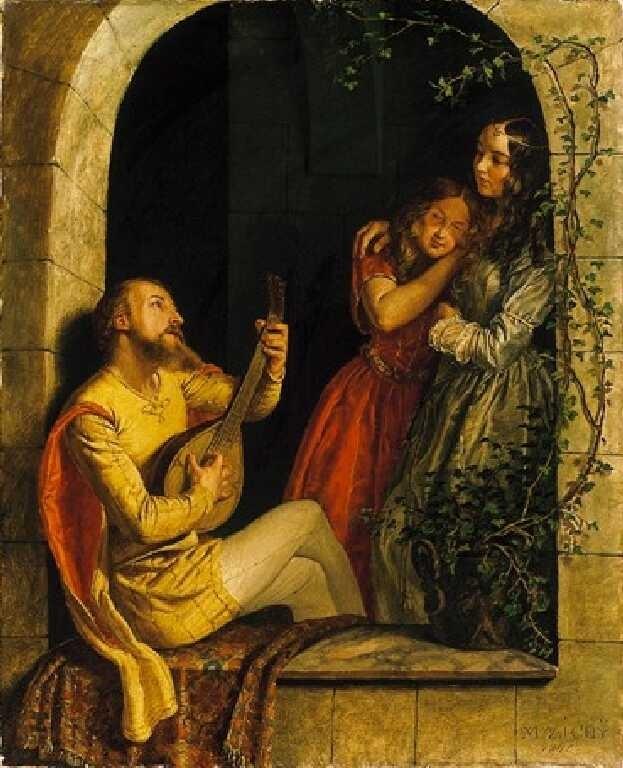 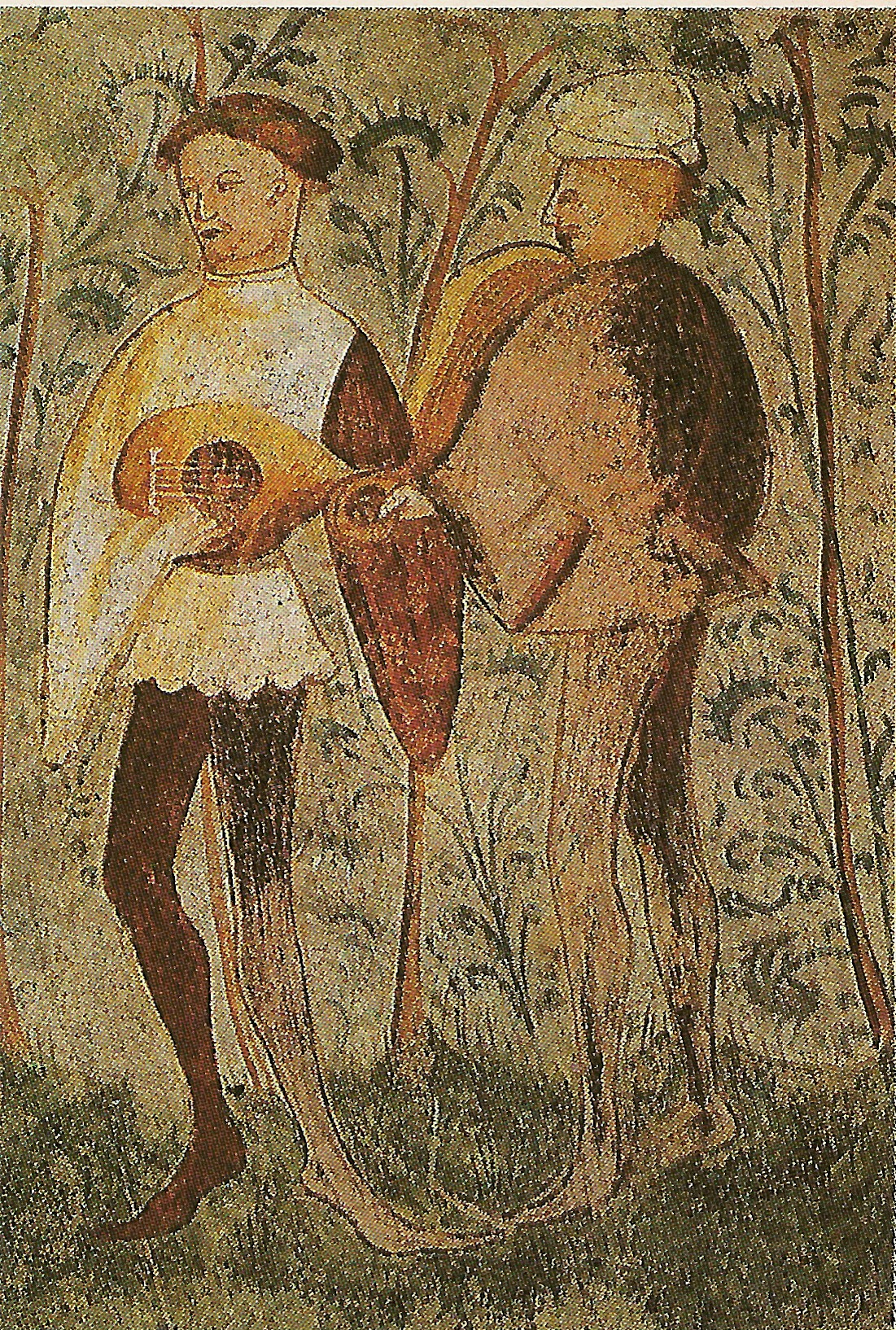